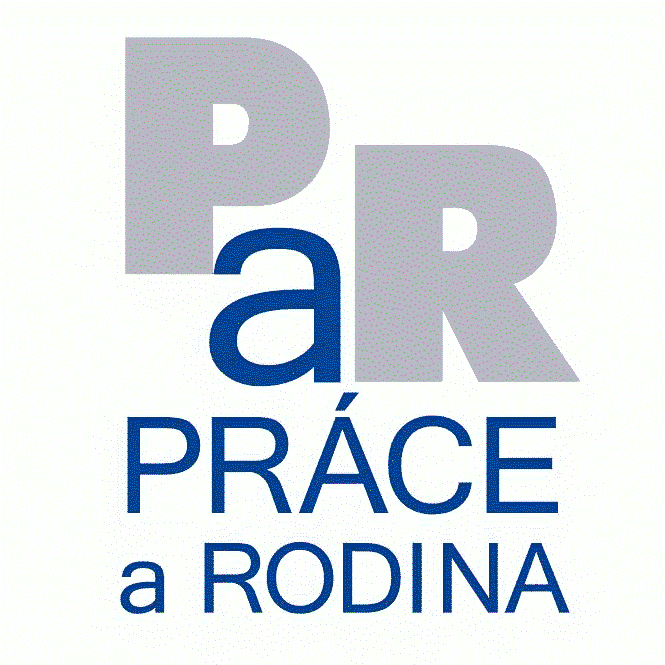 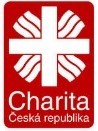 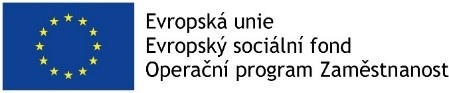 Práce a RodinaCZ.03.1.51/0.0/0.0/16_061/0003343Realizátor: Farní charita LovosiceMísto: Ústecký kraj
1. 2. 2017 – 31. 1. 2019
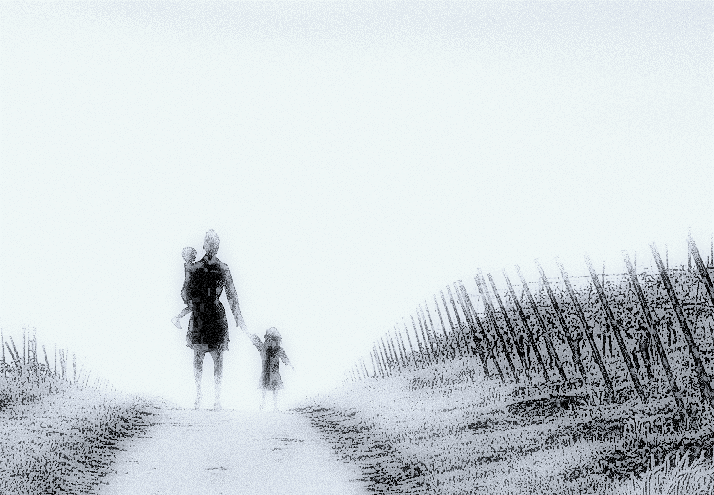 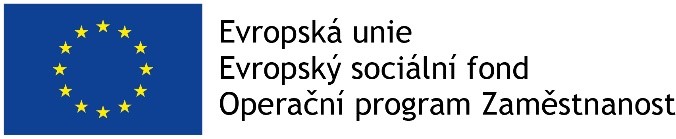 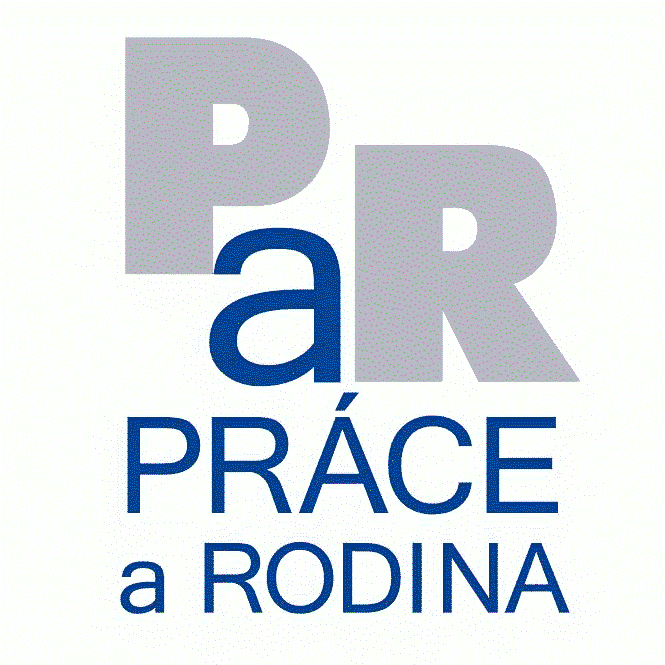 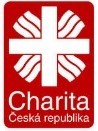 ZAMĚŘENÍ PROJEKTU
► konkurenceschopnost znevýhodněných žen v
     Ústeckém kraji 

►  podpora při vstupu do zaměstnání 

►  aktivizace k profesnímu vzdělávání

►  uplatnění individuálního potenciálu
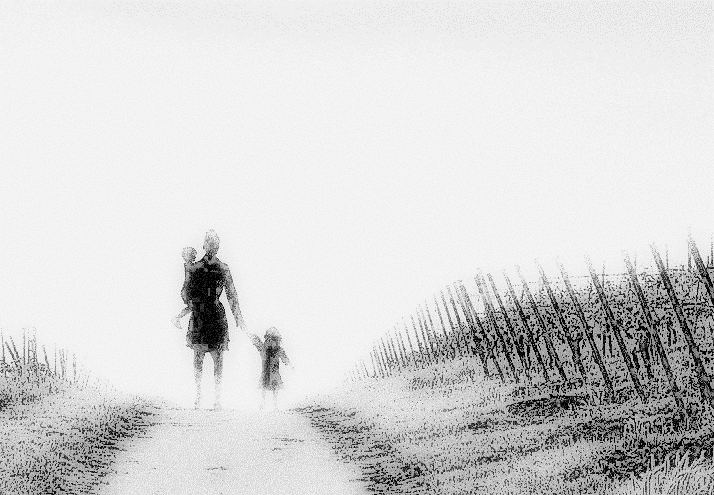 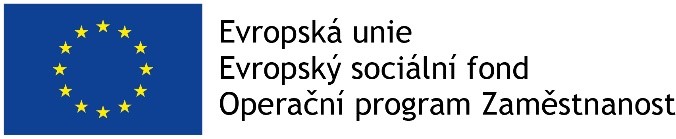 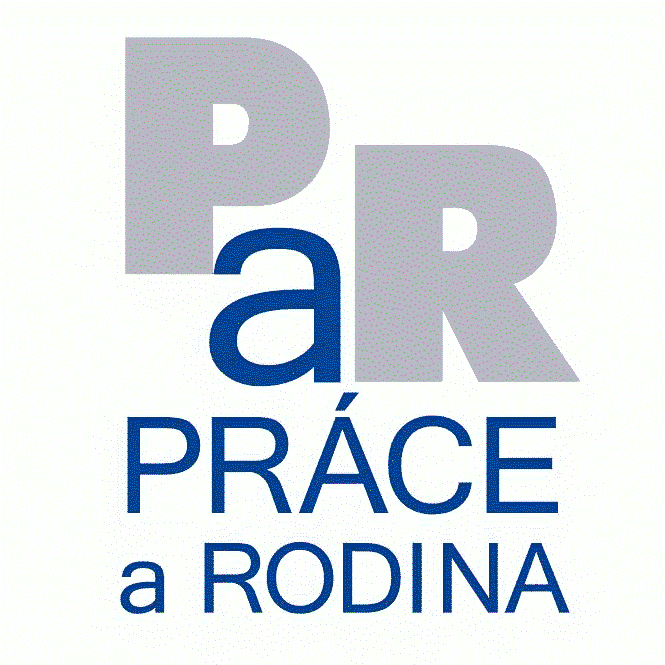 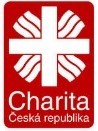 CÍLOVÁ SKUPINA
► 50 žen, ohrožených na trhu práce z Ústeckého kraje


►  do 29 let a nad 55 let, v evidenci Úřadu práce déle 
     než 5 měsíců


►  rodič pečující o děti mladší 15 let v evidenci Úřadu
     práce
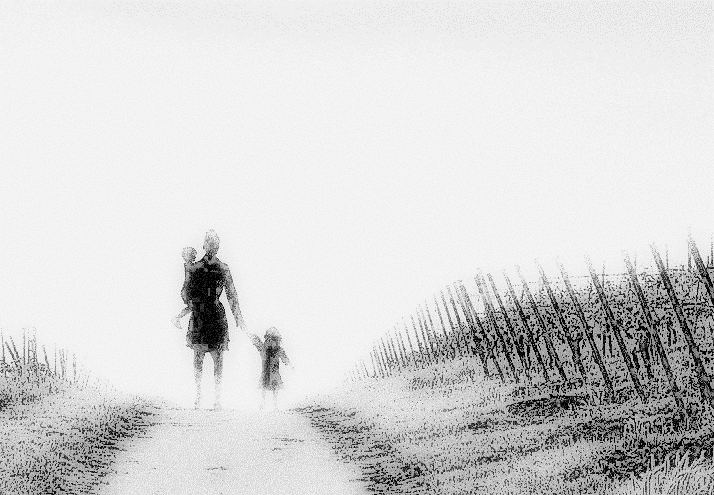 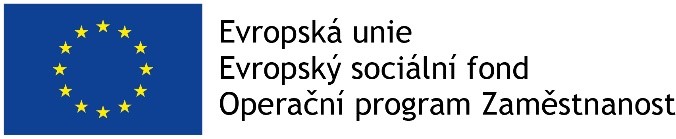 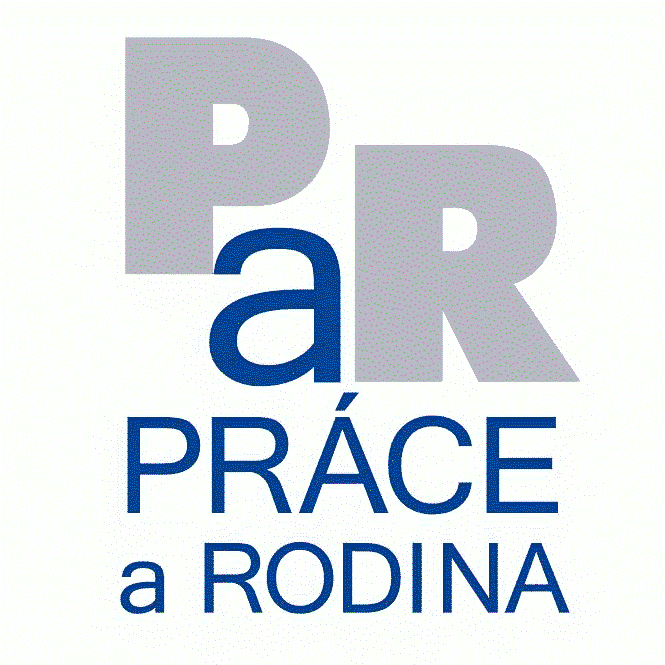 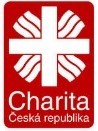 ÚČASTNICE PROJEKTU DLE VĚKOVÉ KATEGORIECELKEM 66 ÚČASTNIC (BAGATELNÍ PODPORA 63 ÚČASTNIC)
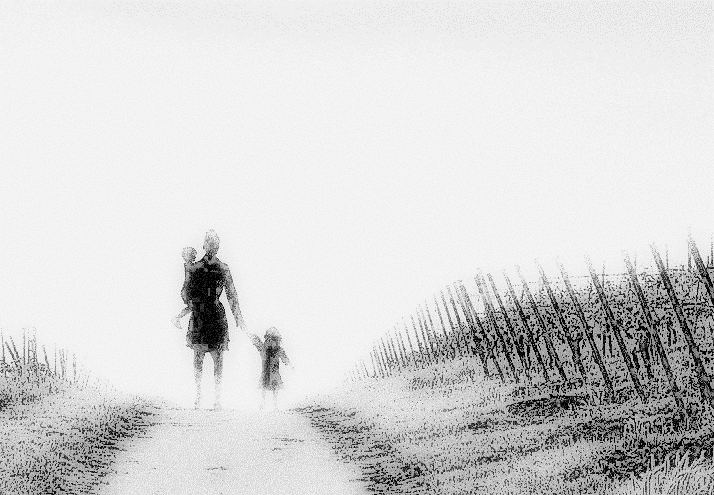 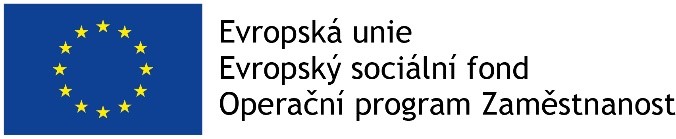 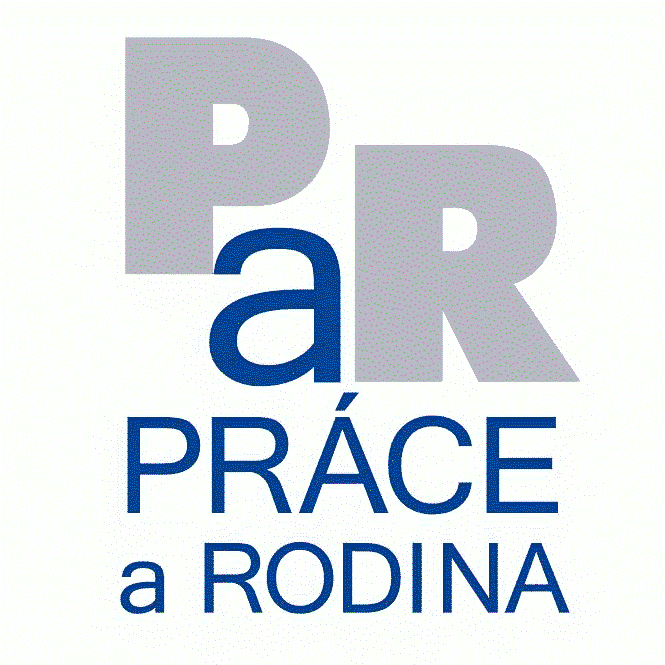 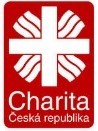 ÚČASTNICE PROJEKTU DLE NEJVYŠŠÍHO DOSAŽENÉHO VZDĚLÁNÍ
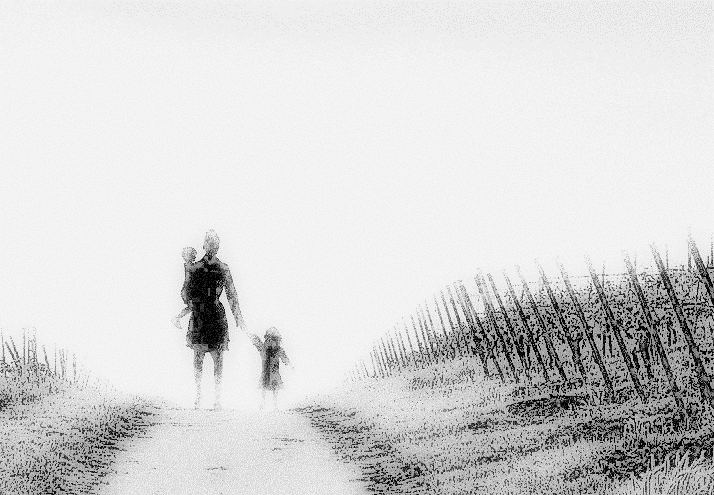 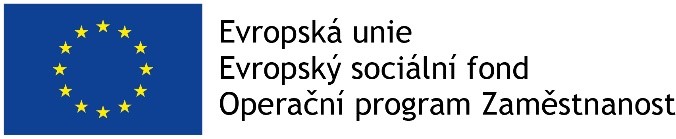 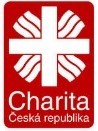 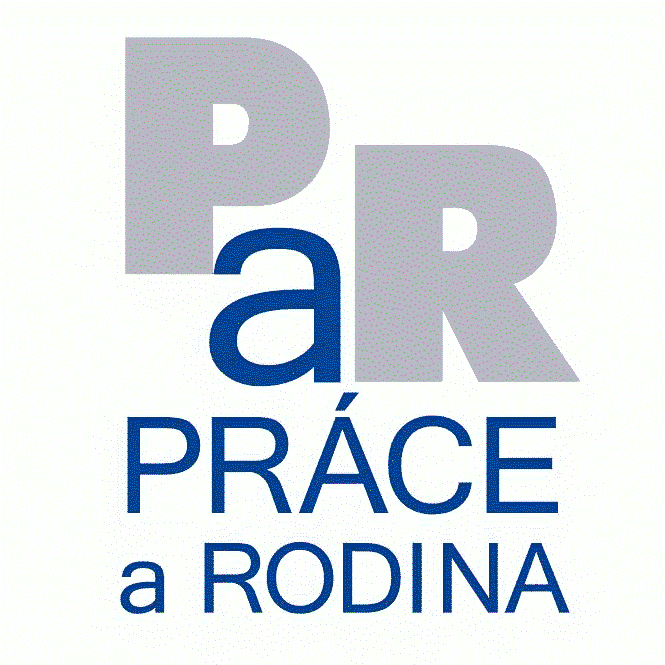 PODÍL ÚČASTNIC PEČUJÍCÍCH  O DÍTĚ DO 15 LET
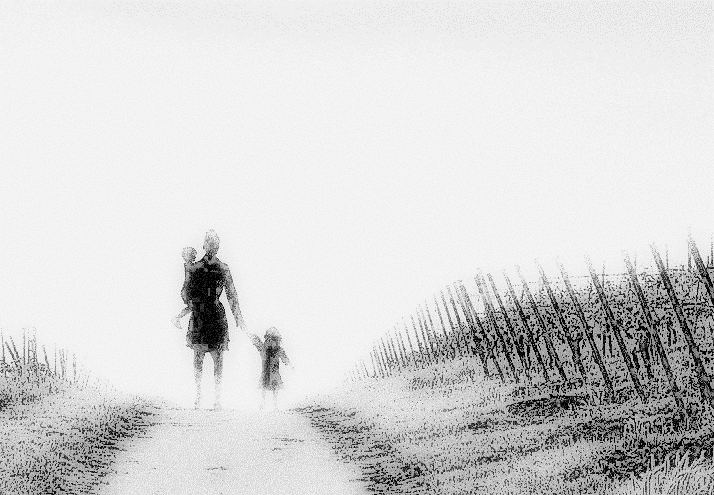 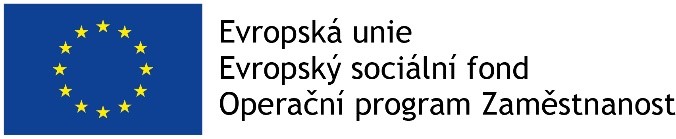 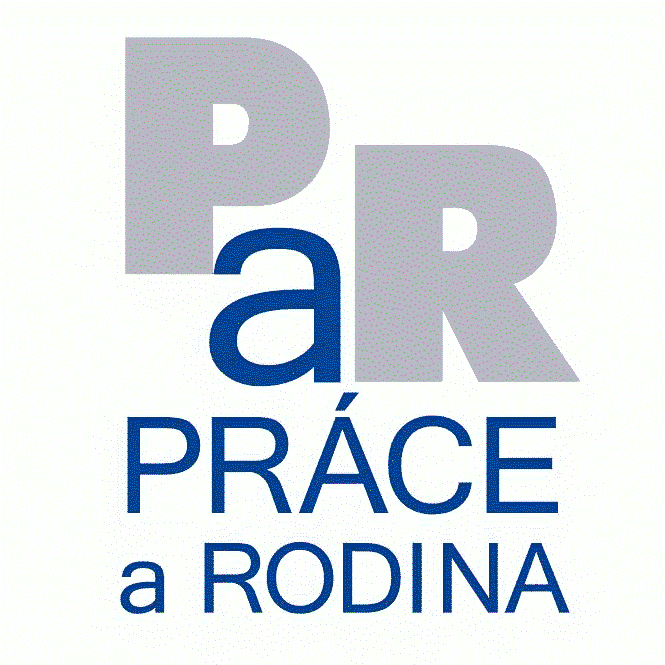 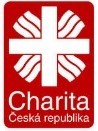 KLÍČOVÁ AKTIVITA 1Výběr účastnic projektu50 vybraných zájemkyň o účast v projektu
evidence na ÚP déle než 5 měsíců - ÚP Lovosice
                                                                     - ÚP Litoměřice
                                                                     - ÚP Libochovice
                                                                     
2. znevýhodnění na trhu práce

3. motivace ke změně
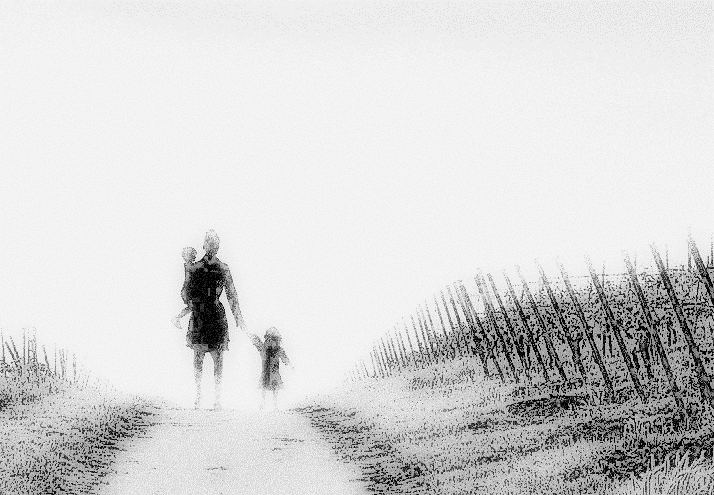 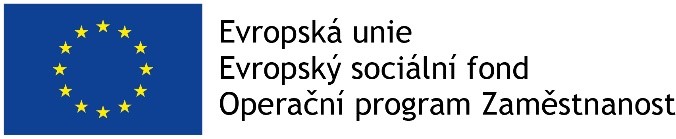 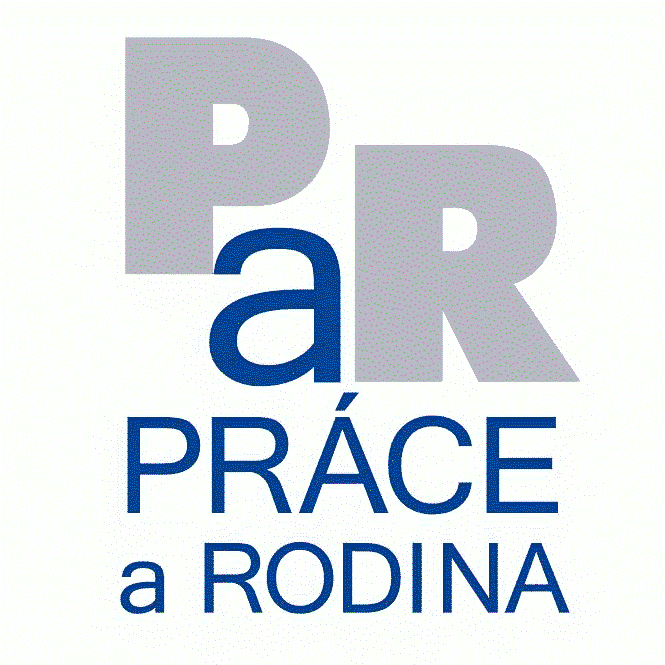 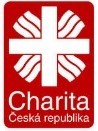 KLÍČOVÁ AKTIVITA 2Motivační poradenský program50 zapojených účastnic
7 skupinových seminářů 

aktivizace ke spolupráci s projektem

předávání nabídky programu projektu

aktivizace ke vstupu na pracovní trh – rozvinutí     sociálních dovedností
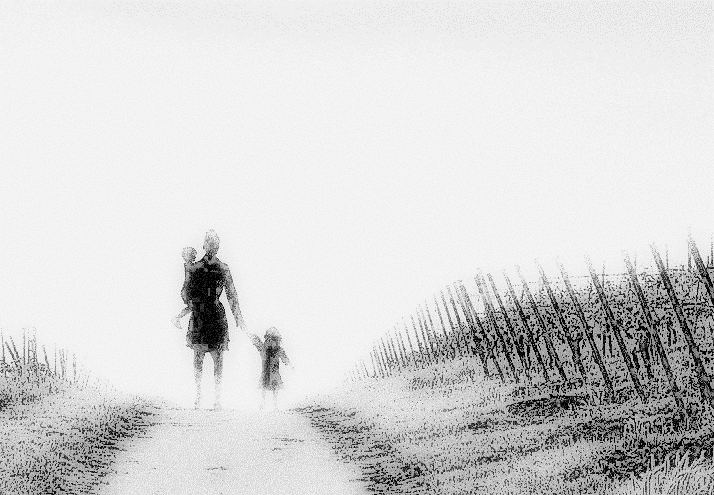 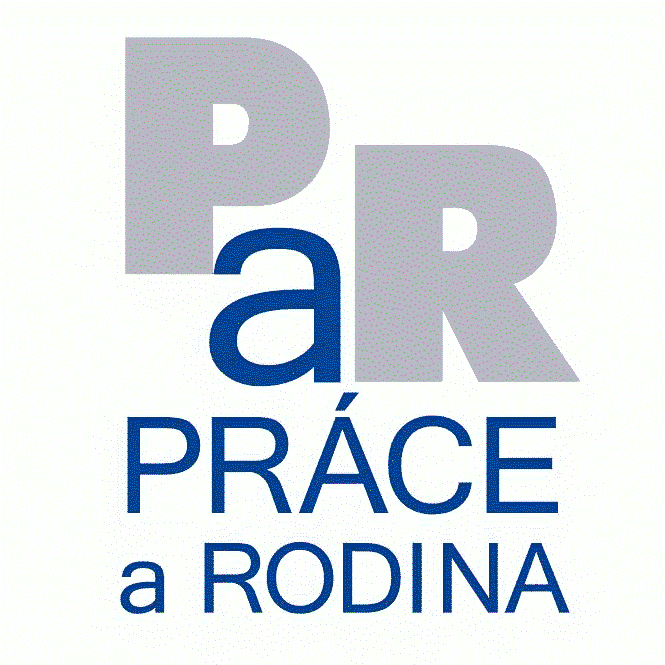 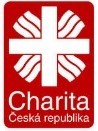 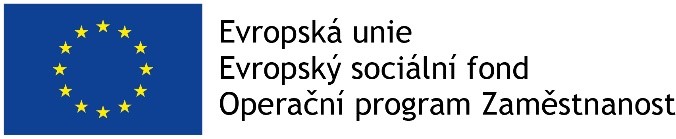 KLÍČOVÁ AKTIVITA 3
Job poradna
66 zapojených účastnic =  950 individuálních konzultací 

zprostředkování zaměstnání

- posilování vlastních schopností, motivace k pracovnímu
  uplatnění, podpora osobního rozvoje

- odborné poradenství      - zapojen právník 135 hodin
                                          - zapojen psycholog 85 hodin
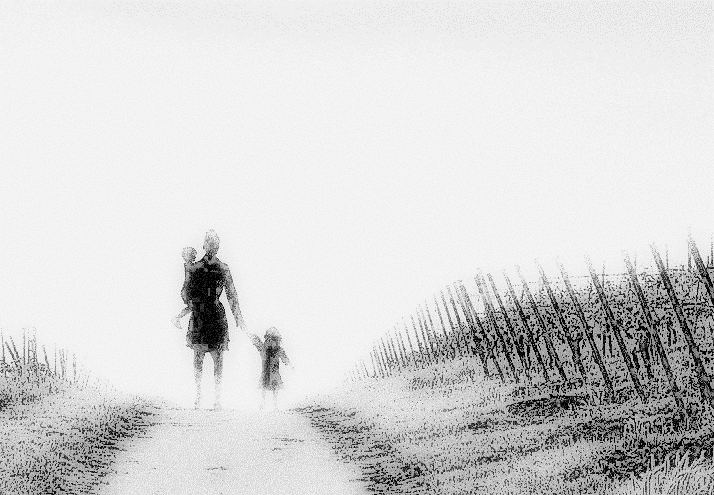 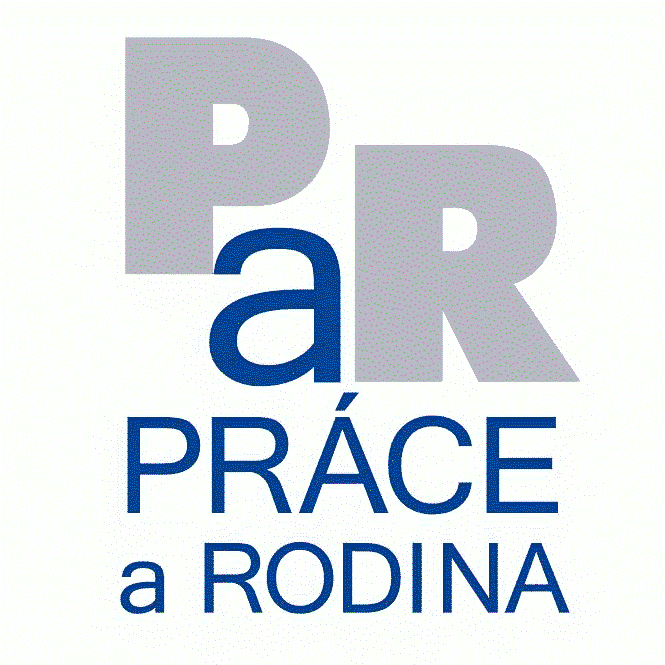 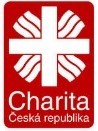 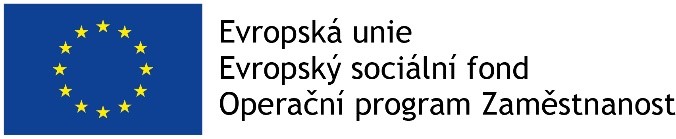 KLÍČOVÁ AKTIVITA 5Bilanční diagnostika9 zapojených účastnic
zjišťování osobního potenciálu pro profesní růst

vyhodnocuje psycholog

volba zaměření profesní kvalifikace  

- výběr rekvalifikačního kurzu
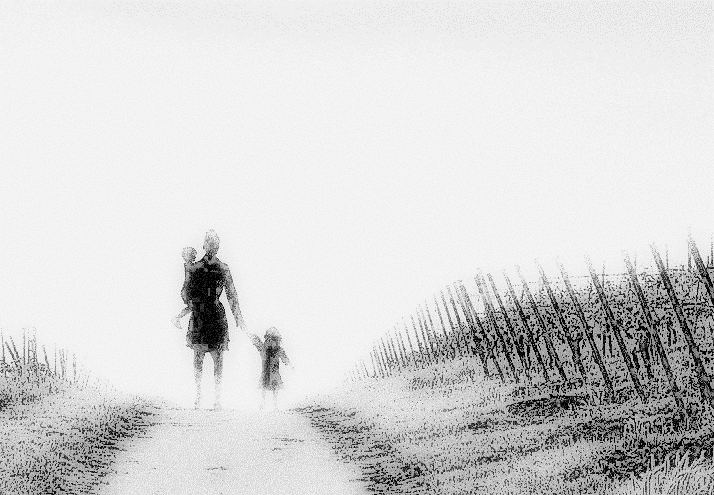 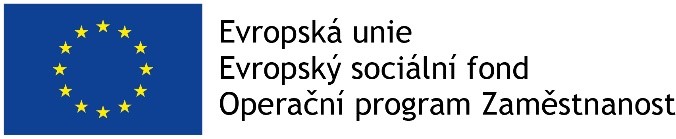 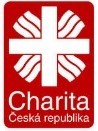 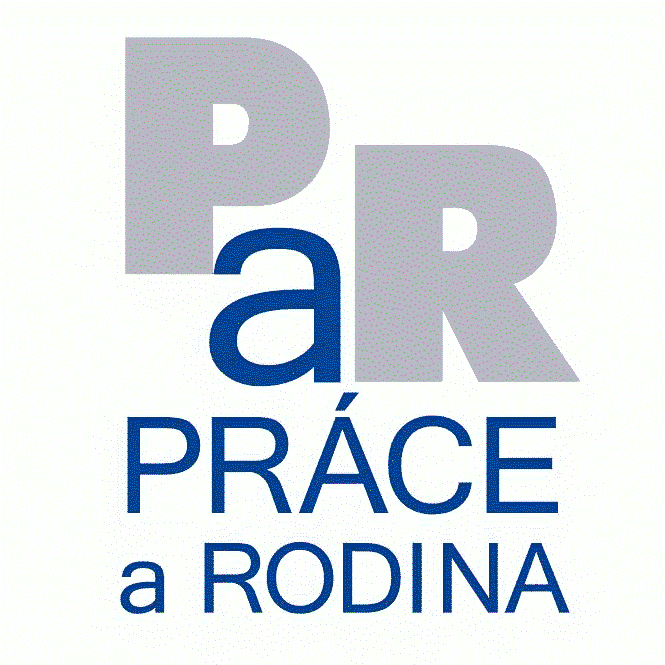 KLÍČOVÁ AKTIVITA 4Rekvalifikace
Skupinová RK    - Asistent pedagoga 30 účastnic
                           
                                    

Individuální RK  - Obsluha PC, Chůva,  Pracovník v sociálních
                             službách, Asistent pedagoga.
                             Celkem pro 17 účastnic
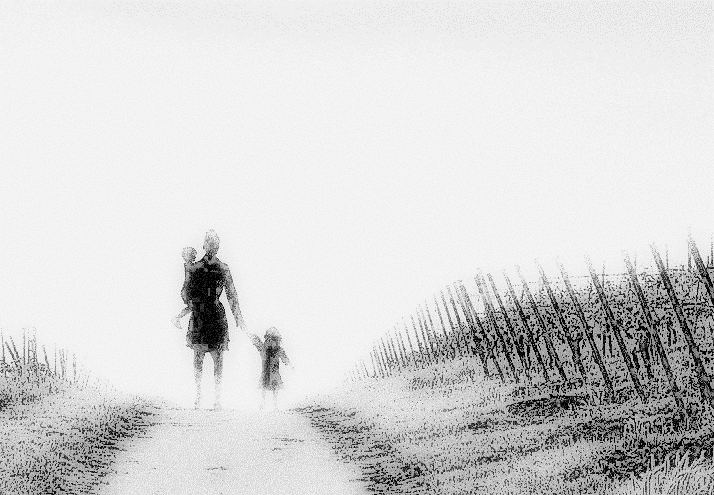 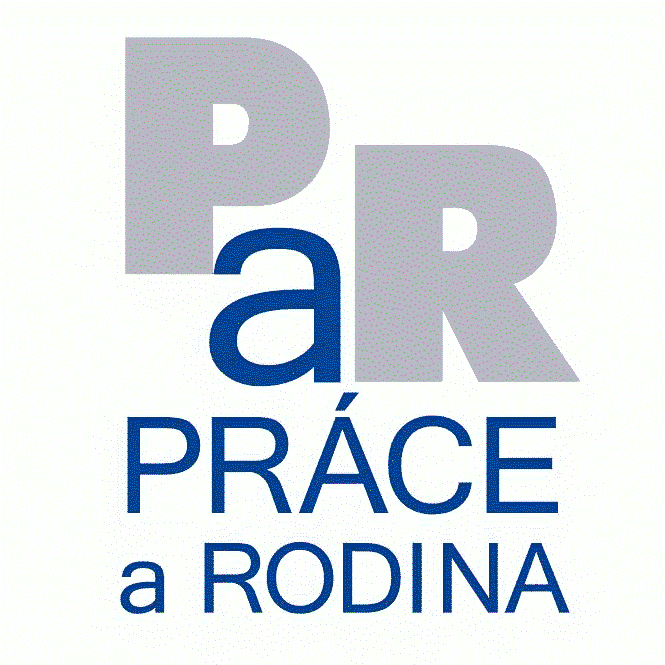 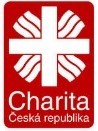 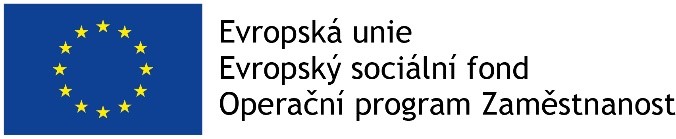 KLÍČOVÁ AKTIVITA 4Rekvalifikace47 zapojených účastnic
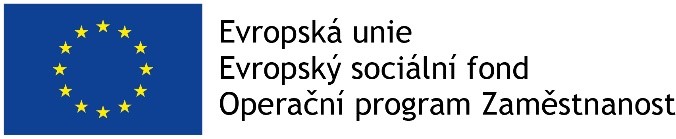 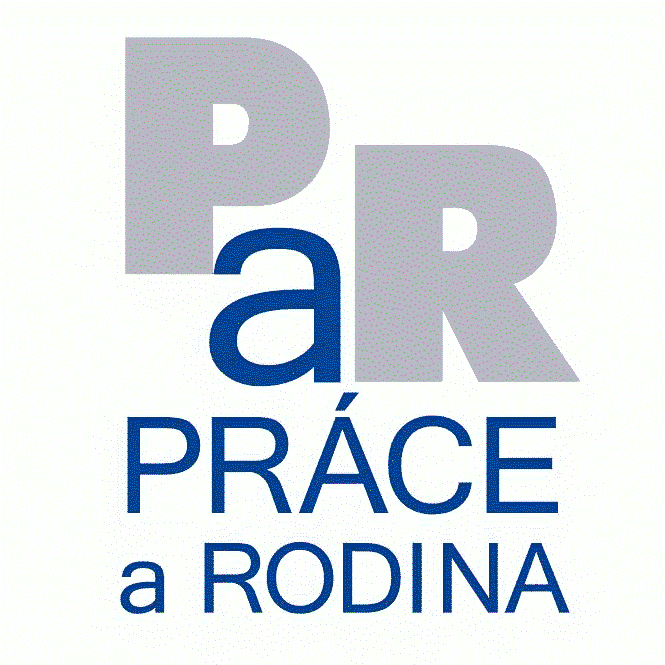 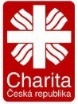 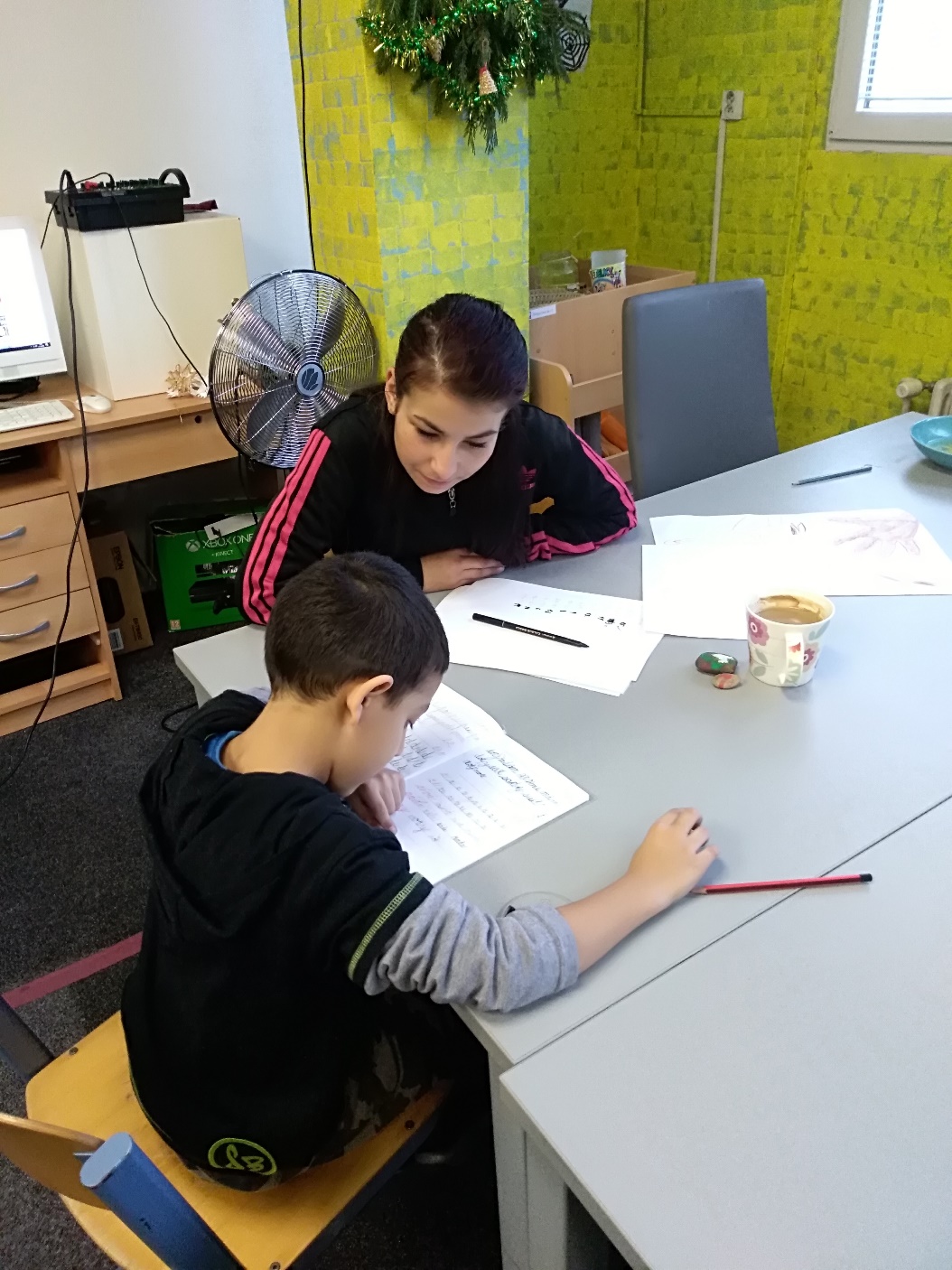 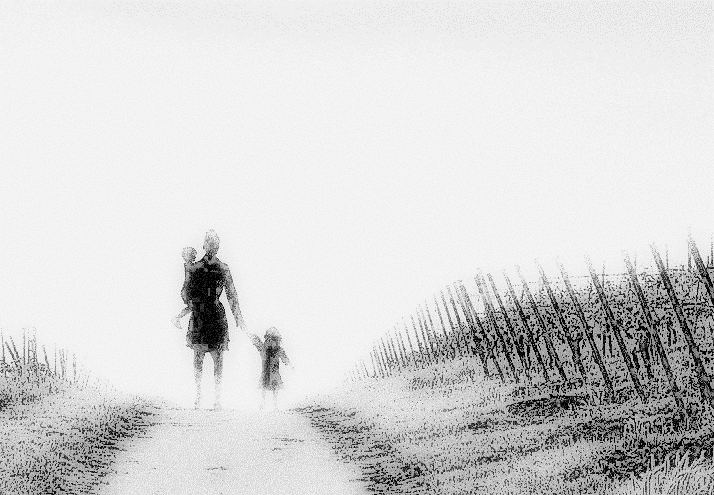 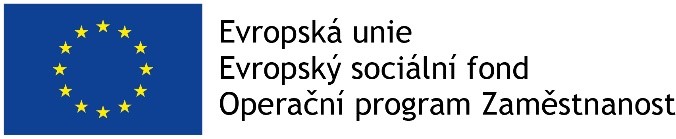 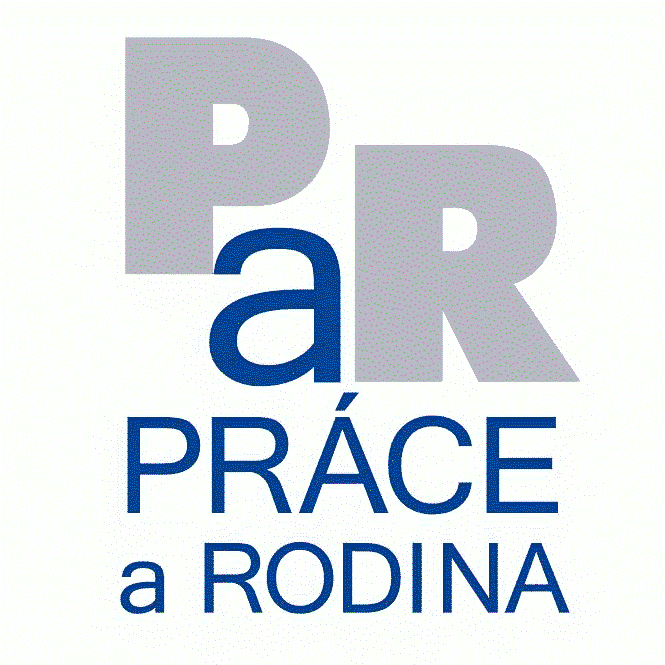 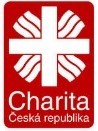 ZAMĚSTNANOST ŽEN PO UKONČENÍ REKVALIFIKACE
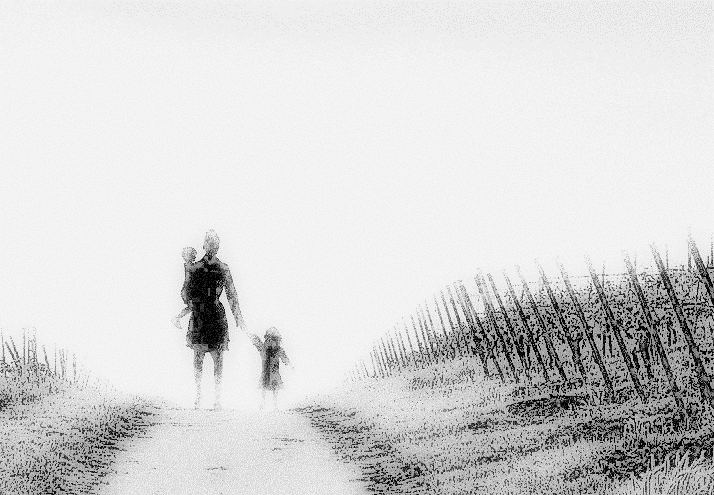 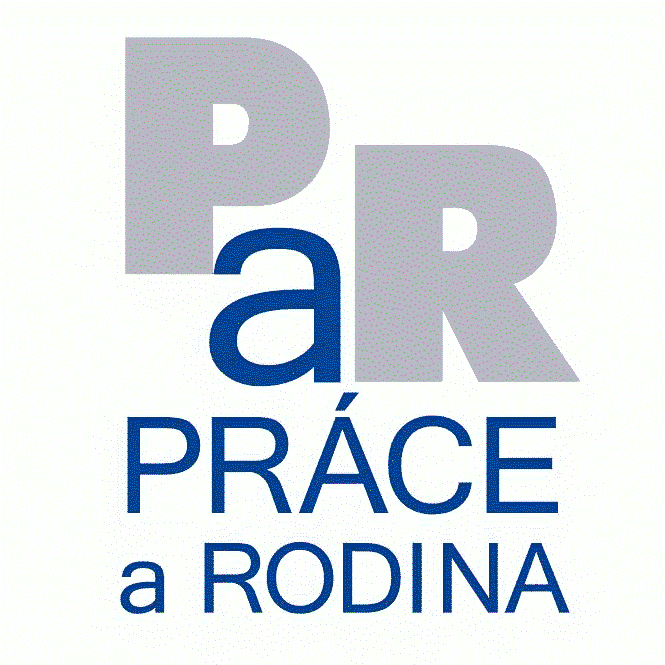 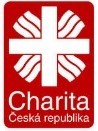 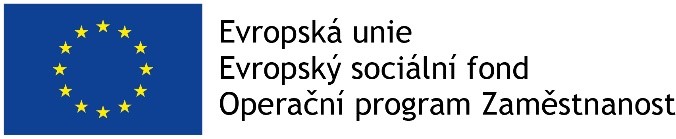 KLÍČOVÁ AKTIVITA 6Finanční gramotnost47 zapojených účastnic
11 termínů skupinových seminářů

rodinné hospodaření

finanční plánování

dluhová problematika
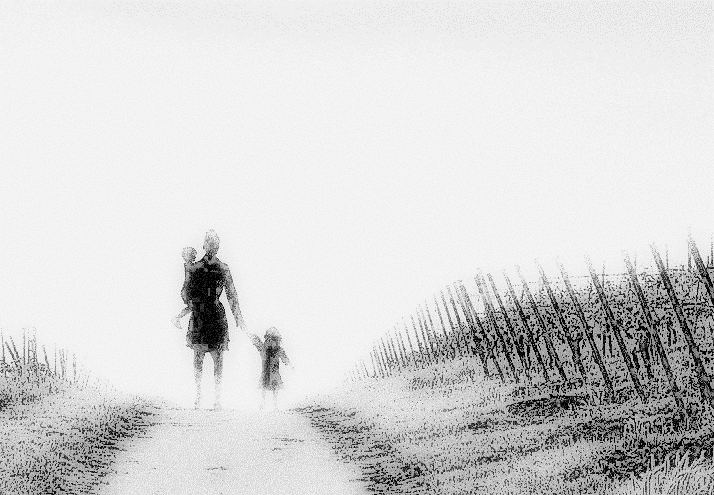 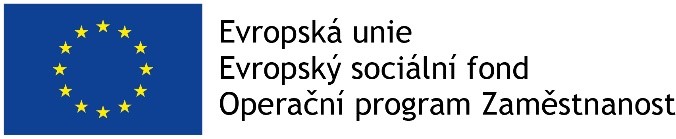 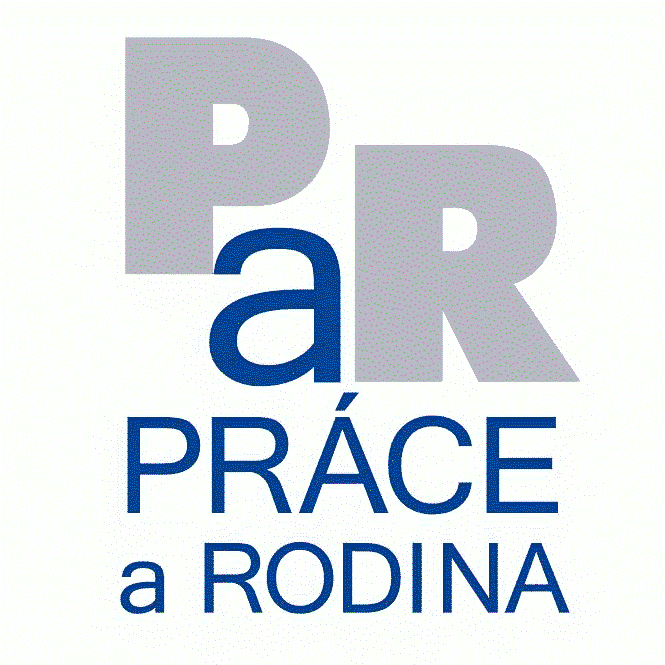 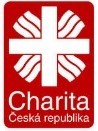 KLÍČOVÁ AKTIVITA 7Dotovaná pracovní místa10 zapojených účastnic
- 12 měsíců
zapojené školy: - ZŠ Speciální, Základní škola praktická a  
                              Praktická škola, Litoměřice - 3 účastnice
                            - ZŠ A. Baráka, Lovosice - 2 účastnice
                            - ZŠ Sady pionýrů, Lovosice - 1 účastnice
                            - MŠ Malé žernoseky - 1 účastnice 
                            - ZŠ  Na Valech, Litoměřice - 1 účastnice
                            - ZŠ Třebívlice - 1 účastnice
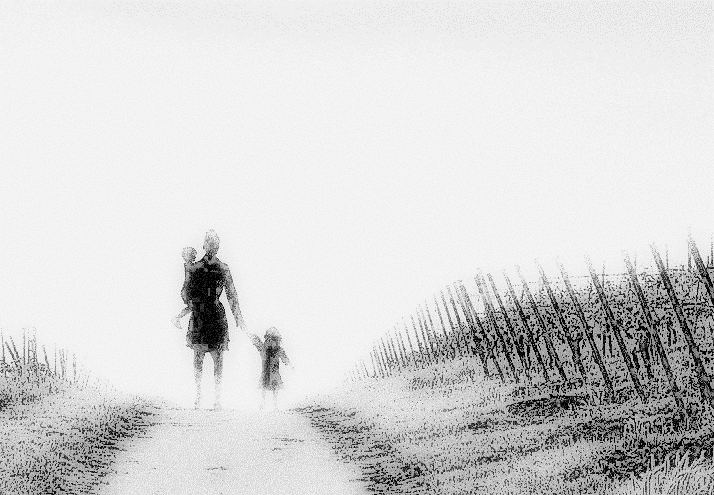 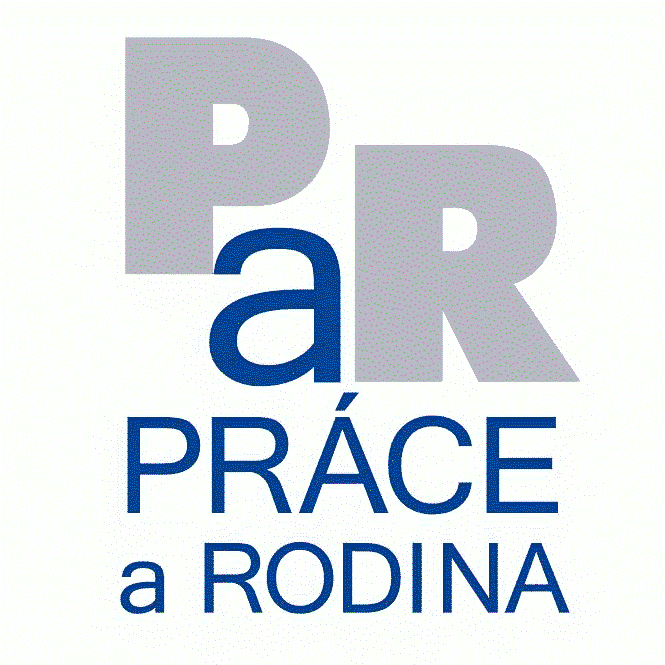 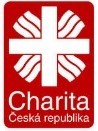 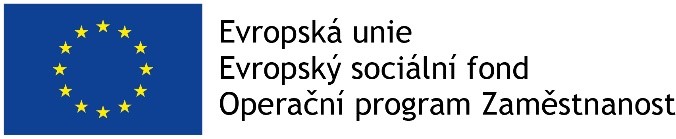 KLÍČOVÁ AKTIVITA 8Koučink47 zapojených účastnic
24 termínů skupinových seminářů

maximalizace profesního a osobnostního rozvoje

uplatnění potenciálu účastnic
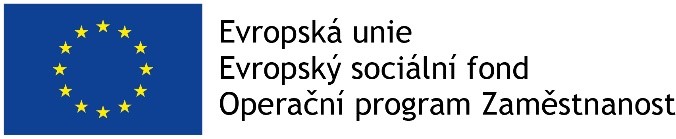 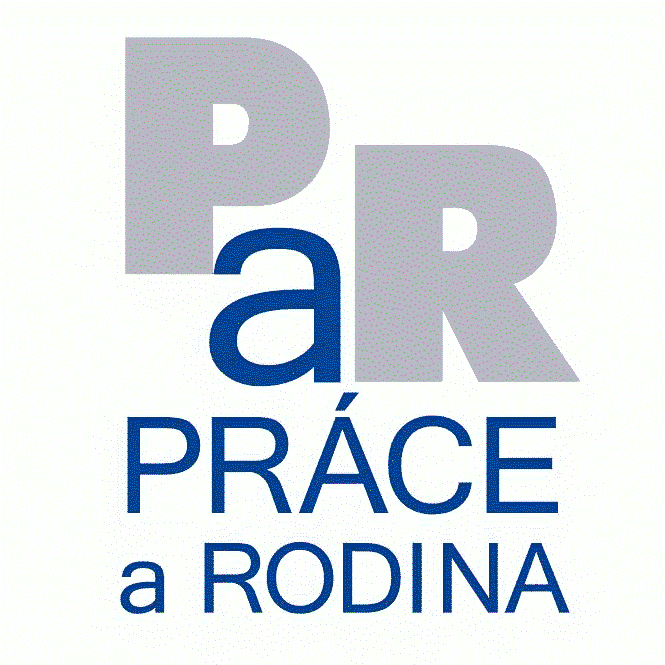 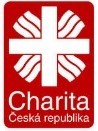 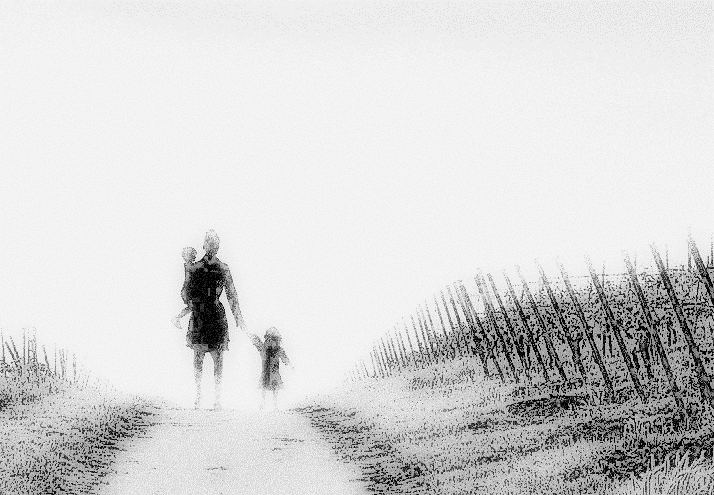 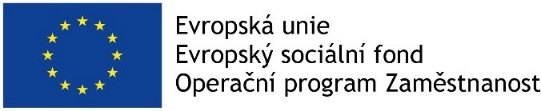 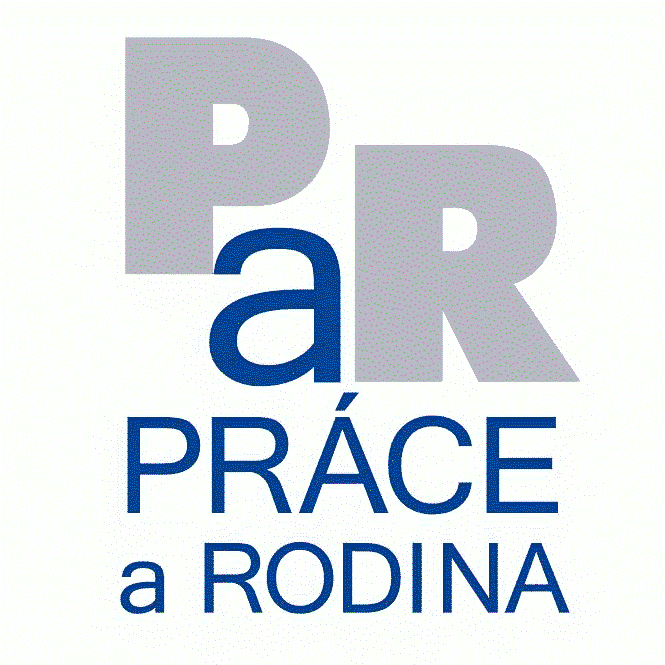 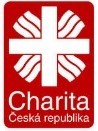 VÍKENDOVÝ SEMINÁŘ
Poskytnutí 2 víkendových seminářů pro ženy a matky s dětmi

Finanční gramotnost, Koučink

26 žen  s dětmi

7 seminářů = 26 hodin vzdělávání
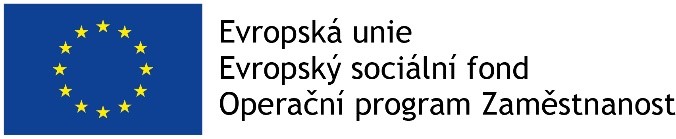 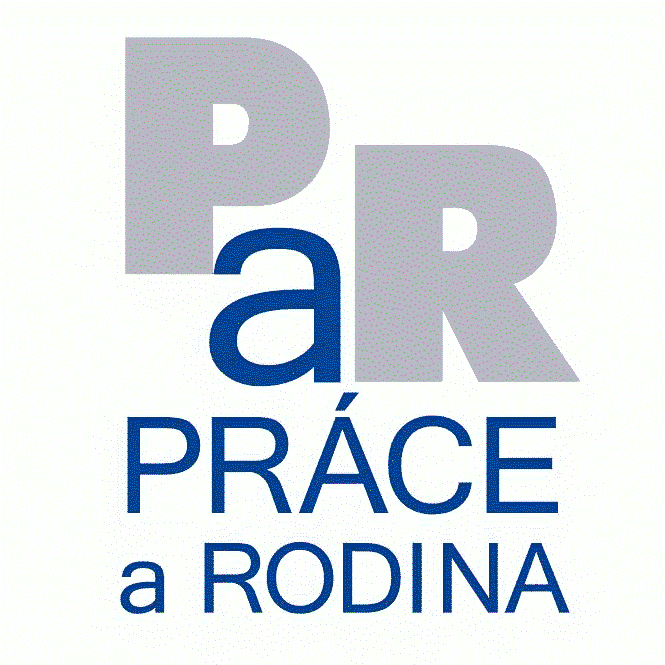 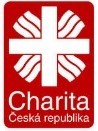 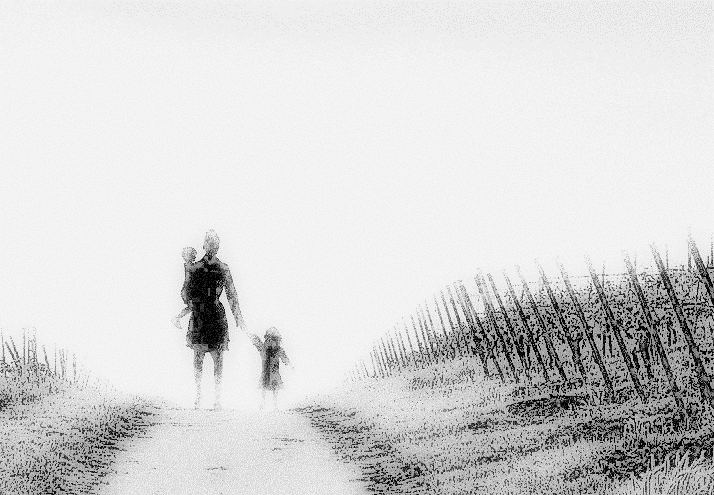 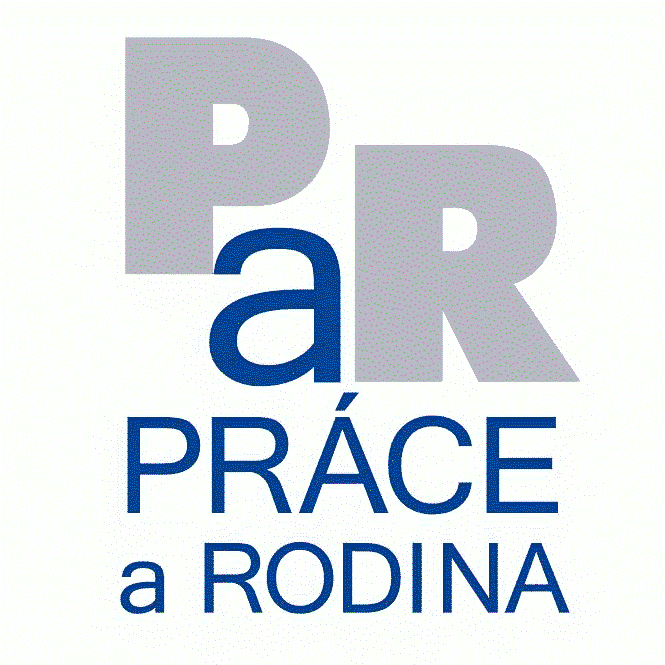 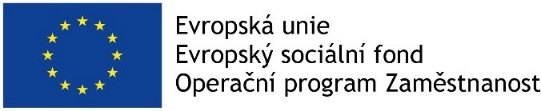 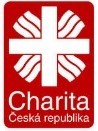 KLÍČOVÁ AKTIVITA 9Evaluace
externí spolupráce – Regionální rozvojová agentura ÚK
                                                                                              
4 období projektu = 4 hodnotící zprávy

průběžné vyhodnocování výsledků projektu

zpětná vazba účastnic

uzpůsobení klíčových aktivit v běhu projektu
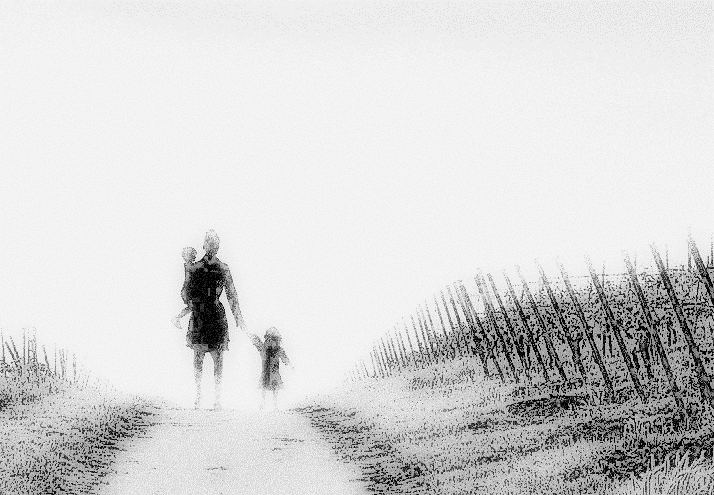 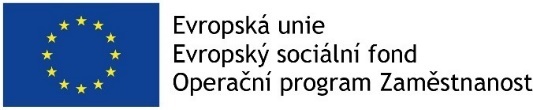 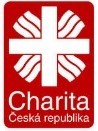 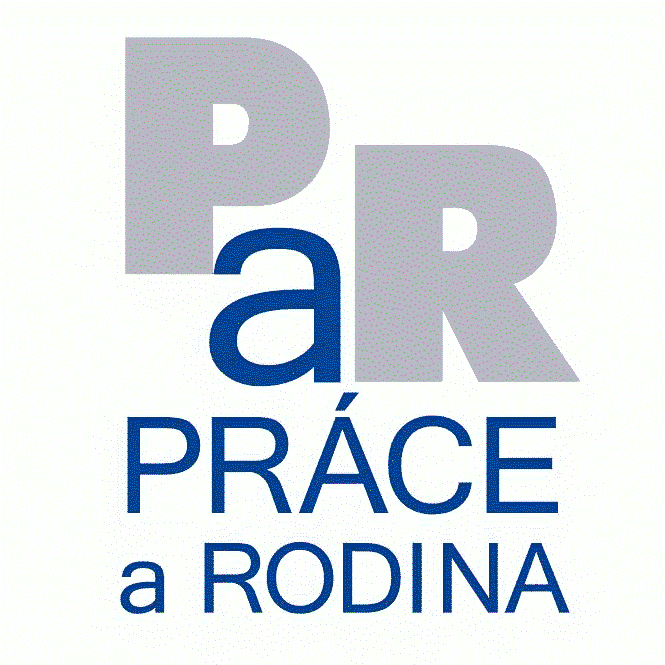 PODÍL ŽEN ZAMĚSTNANÝCH OD POČÁTKU PROJEKTU DO JEHO UKONČENÍ
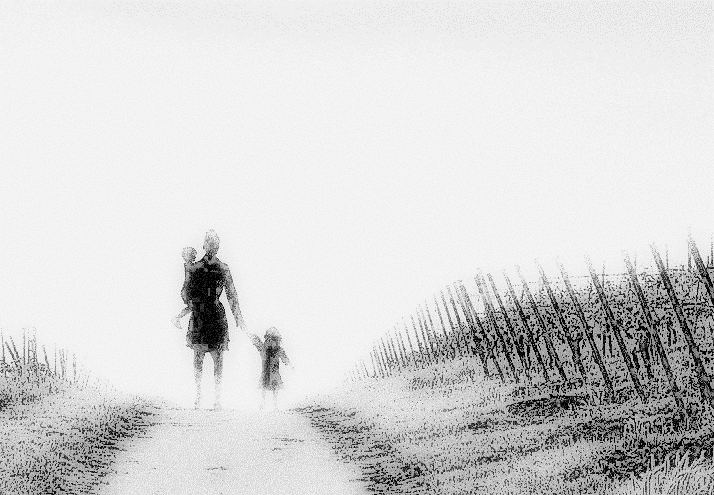 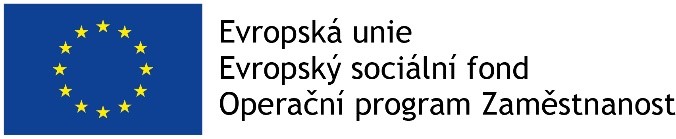 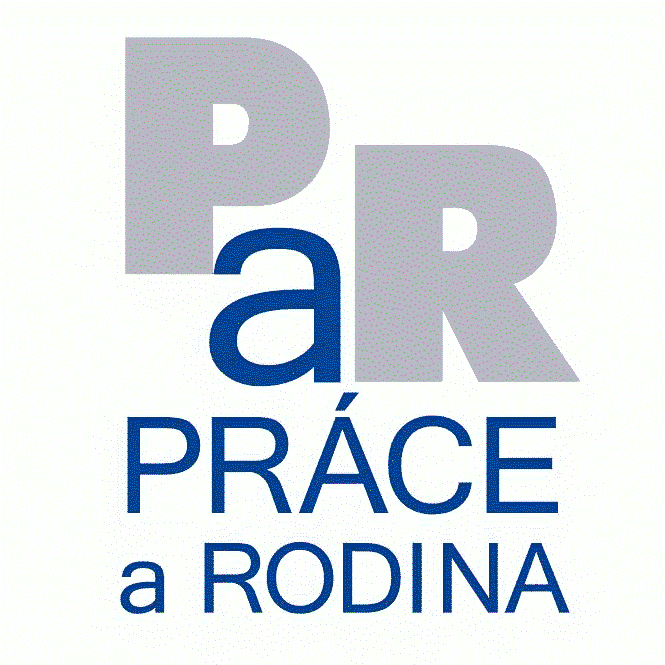 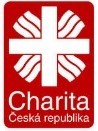 PROJEKT V ČÍSLECH
1. 2. 2017 – 31. 1. 2019

  66 ÚČASTNIC ZAPOJENÝCH V PROJEKTU

  10 DOTOVANÝCH PRACOVNÍCH MÍST

  47 ÚČASTNIC SE ZVÝŠENOU KVALIFIKACÍ

  36 ZAMĚSTNANÝCH ÚČASTNIC DO KONCE PROJEKTU
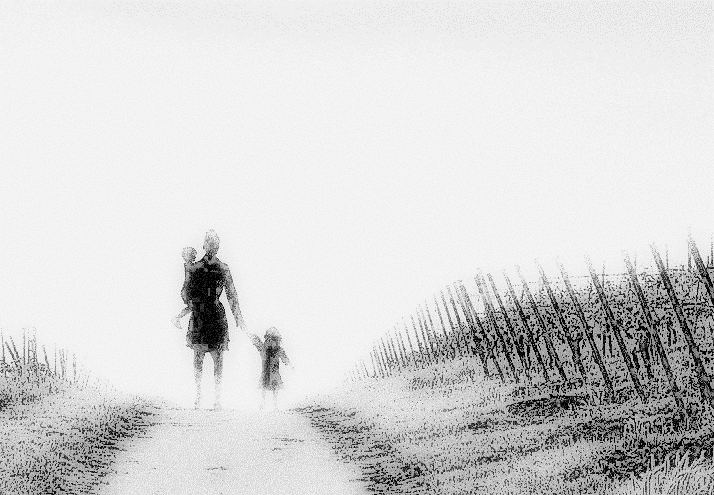 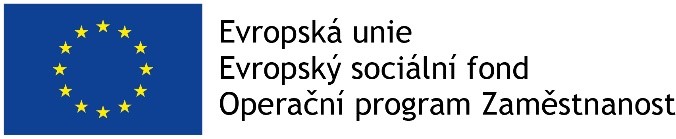 REALIZAČNÍ TÝM
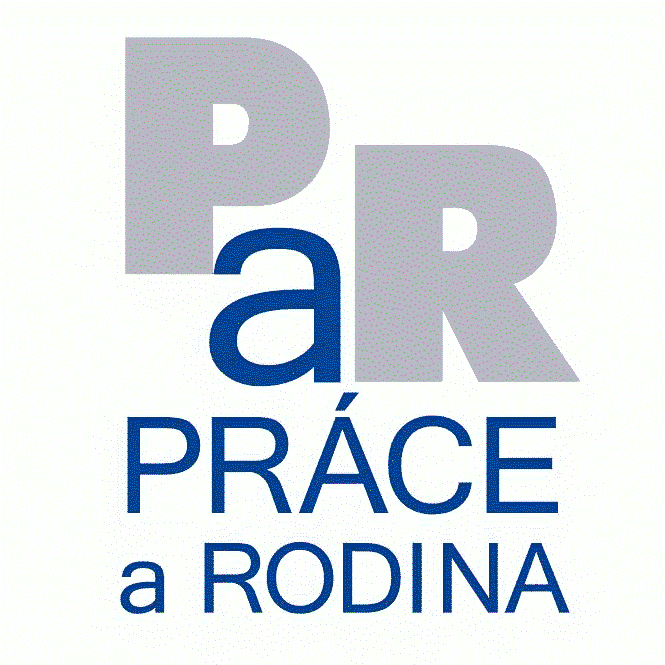 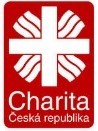 Přímá práce s cílovou skupinou:    Pracovní poradce - Kouč
                                                             Koordinátor projektu 
                                                             Psycholog                     
                                                             Právník

Administrativní pracovníci:            Manažer projektu
                                                             Finanční manažer projektu
                                                             Účetní
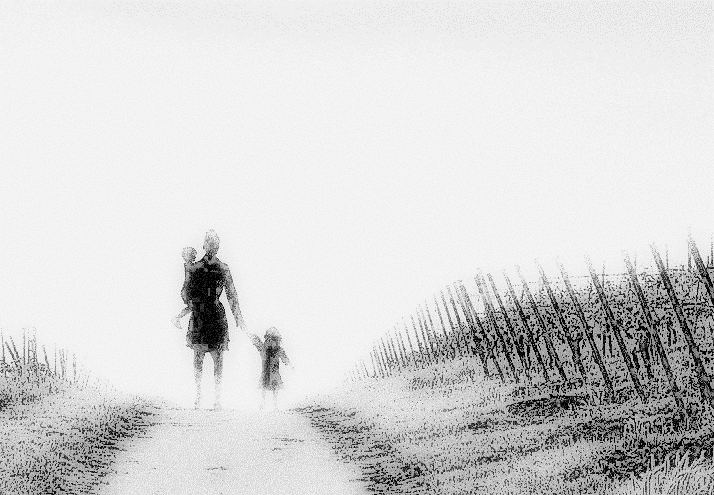 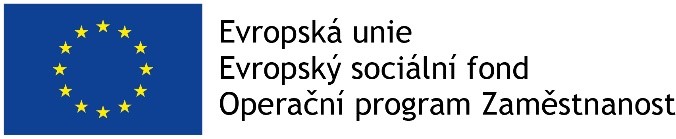 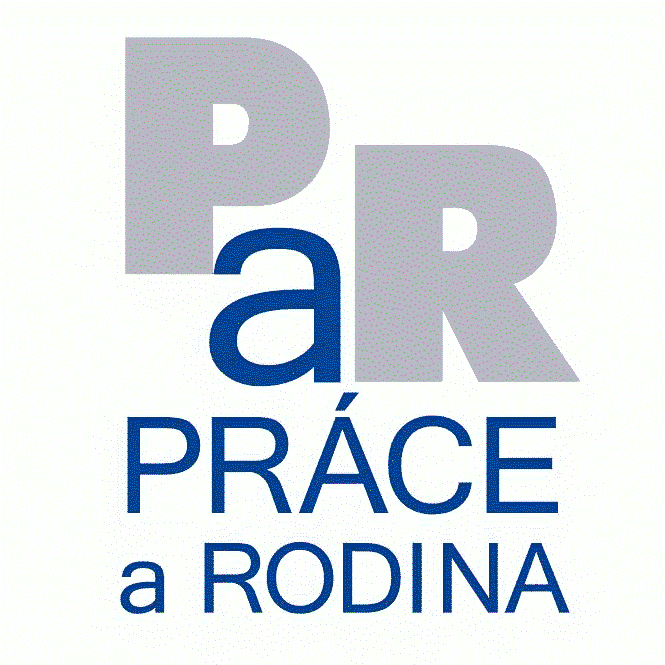 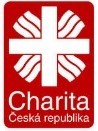 SPOLUPRACUJÍCÍ A ZAPOJENÉ SUBJEKTY
ZŠ speciální a Praktická škola, Litoměřice
ZŠ A. Baráka, Lovosice
ZŠ Sady pionýrů, Lovosice
MŠ Malé Žernoseky
MŠ Sady pionýrů, Lovosice
ZŠ Třebívlice
-  ÚP Lovosice
ÚP Litoměřice
ÚP Libochovice
Regionální rozvojová agentura Ústeckého kraje
Bfz, o. p. s. 
Mavo s. r. o.
Pedagogicko-psychologická poradna Teplice
Agentura práce Střední škola Educhem a. s.
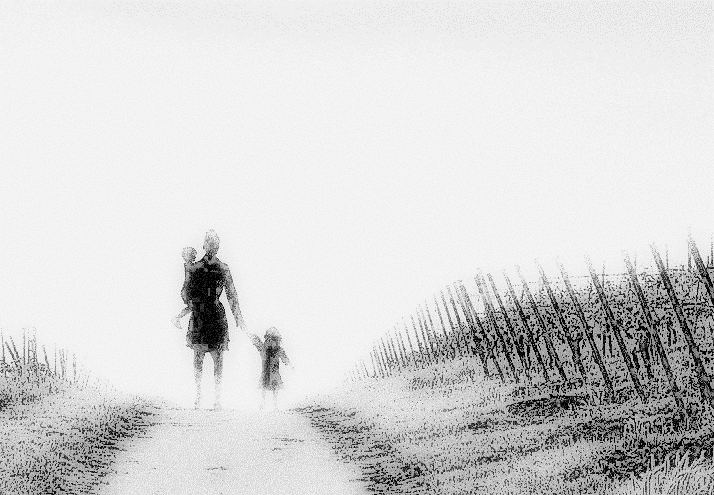 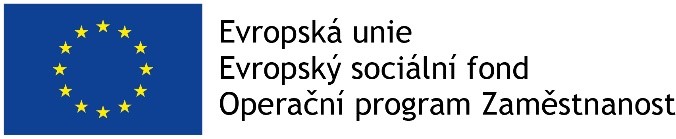 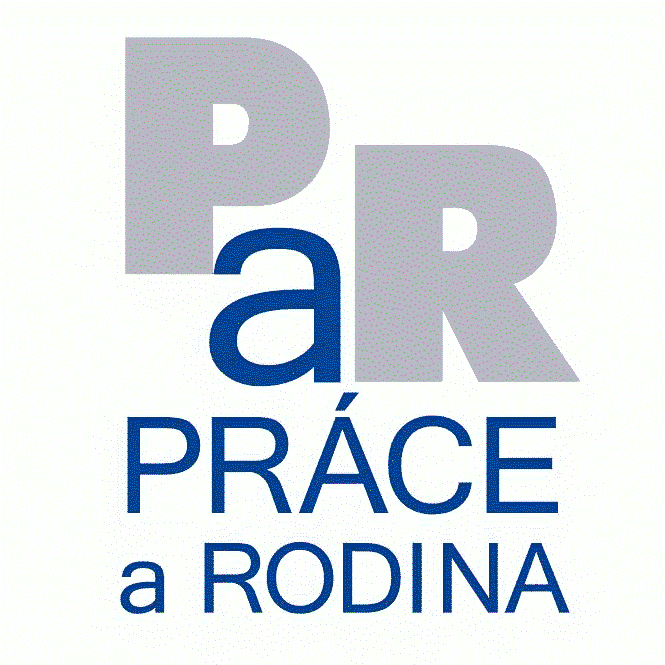 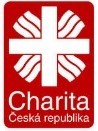 „Dobrý den,

jsme za vaší práci opravdu vděčni, pomohli jste nám naplnit smysl úřadu práce a to vrátit uchazeče do pracovního procesu.  U některých jsme to ani tak lehce neočekávali. Musíme vám všem poděkovat za vzornou spolupráci a těšíme se na další. S pozdravem“

cid:image001.png@01D2B9A4.2D210700
Alena Palečková
Vedoucí  oddělení zprostředkování
T: 950 133 675
Mob.778 787 473
E: alena.paleckova@lt.mpsv.cz
Úřad práce České republiky
Krajská pobočka v Ústí nad Labem
Kontaktní pracoviště Lovosice, Osvoboditelů 1035/22, 410 02 Lovosice

www.uradprace.cz
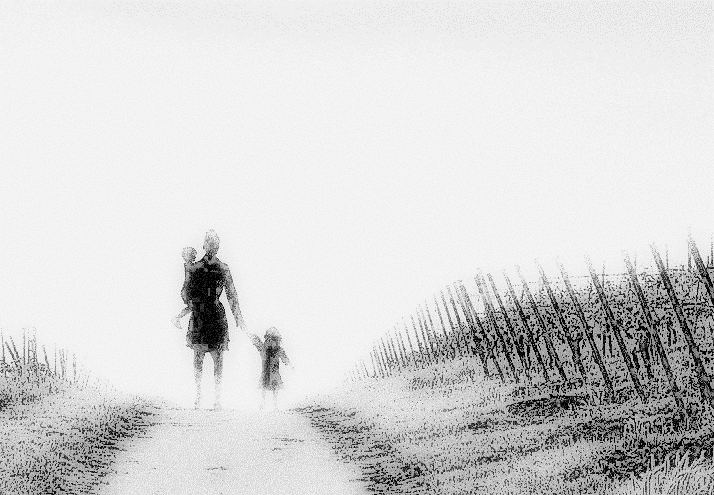 DĚKUJEME ZA POZORNOST
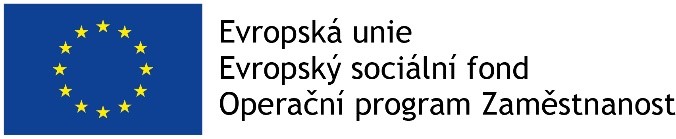 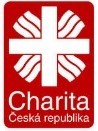 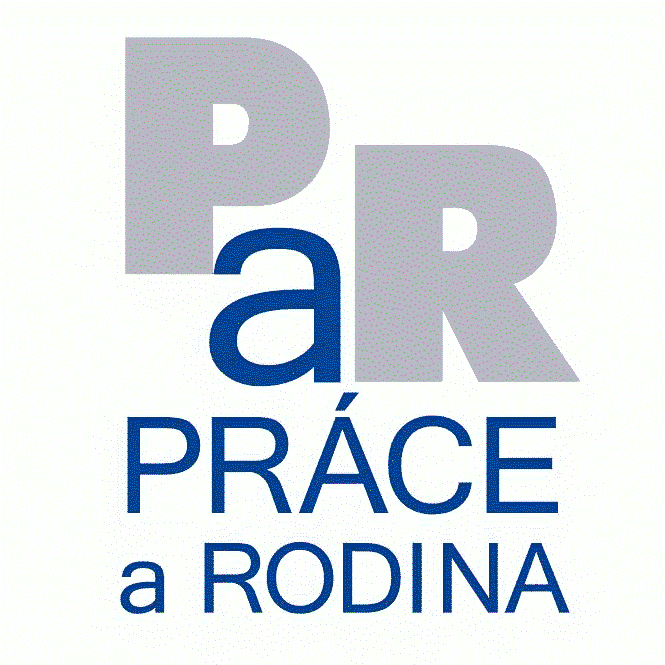